Jan, 2014
Outdoor AP measurement in Tokyo
Date: 2015-01-21
Authors:
Slide 1
Tsugu Aoki, Toshiba
Jan, 2014
Slide 2
Tsugu Aoki, Toshiba
Jan, 2014
Abstract
Carried out outdoor AP measurement in Tokyo for simulation scenario.
The measurement results were not fully captured in the current simulation scenario (11-13/1001r5).
Shall we capture real world environment in the simulation scenario?
Any volunteers to carry out measurement in other countries.
Acknowledgements
This measurement was carried out under the committee of Association of Radio Industries and Businesses (ARIB) of Japan.
Slide 3
Tsugu Aoki, Toshiba
Jan, 2014
Motivation
Simulation scenario (11-13/1001r5)
We believe inter-AP distance is smaller in real outdoor environment.
Carried out AP measurement around Tokyo.
Slide 4
Tsugu Aoki, Toshiba
Jan, 2014
Measurement point around Tokyo
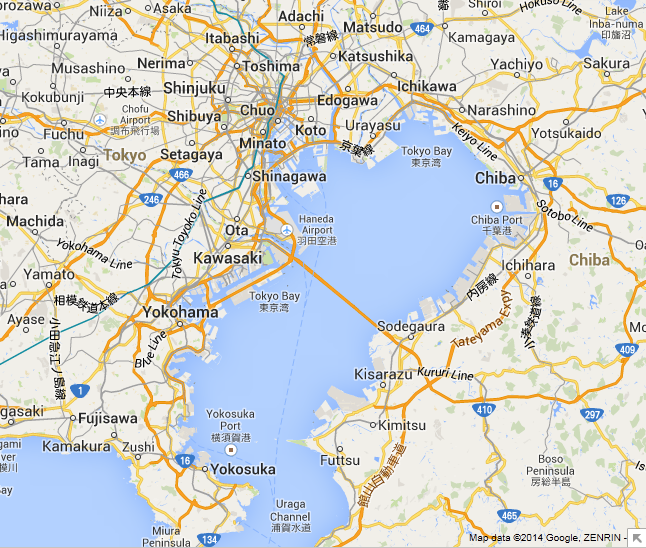 Tokyo, downtown
Kanagawa
(Yokohama, Kawasaki and  Yokosuka)
Tokyo, residential
All measurement points (35 points) are outdoor.
Measurement results are in 2.4GHz band.
Slide 5
Tsugu Aoki, Toshiba
Jan, 2014
To estimate inter-AP distance
Option A
From actual measurement
Option B
From operator’s website
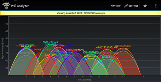 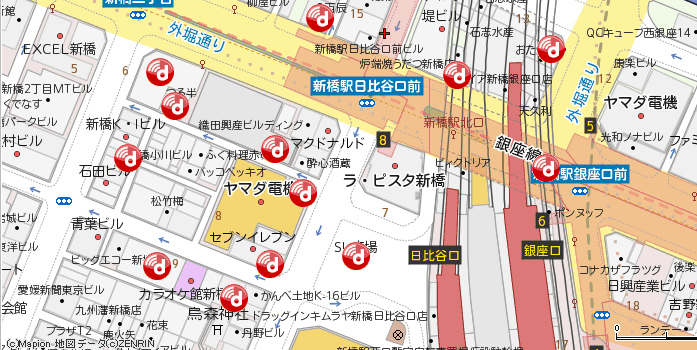 https://play.google.com/store/apps/details?id=com.farproc.wifi.analyzer&hl=en
http://sasp.mapion.co.jp/m/docomo_wifi/35.6645653_139.7597406_8000/?citycode=13103
Pros
Easy to know # of APs observed at that point (including indoor ones ).
Cons
Don’t know how much distance from the AP.
Pros
Easy to know # of APs in a area and to calculate inter-AP distance. 
Cons
Don’t know signal of all APs in the website can be observed.
© Mapion  MAP data © ZENRIN
We combined options A and B.
Slide 6
Tsugu Aoki, Toshiba
Jan, 2014
Steps to estimate inter-AP distance
Step 1 : Measure RSSI, MAC address  etc for each AP
Step 3 : Go to operator A’s  website and draw circle with radius r  such that # of APs within circle becomes N = 5.
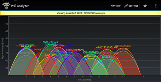 © Mapion  MAP data © ZENRIN
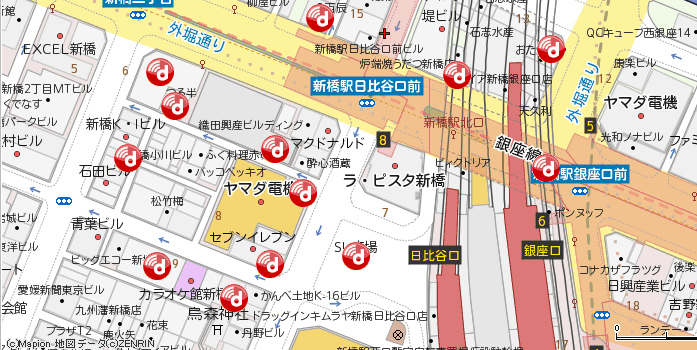 Measurement point at step 1
Eg, radius r =50m
Step 2 : Cal. # of APs per operator eg, N=5 APs for Operator A
http://sasp.mapion.co.jp/m/docomo_wifi/35.6645653_139.7597406_8000/?citycode=13103
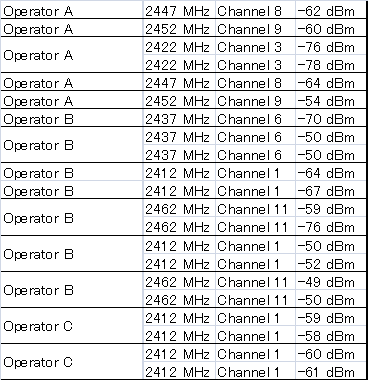 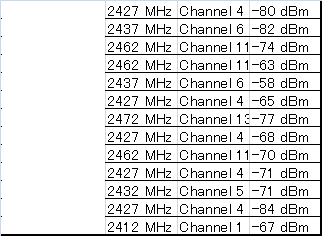 Unmanaged 
APs
Step 4 : Calculate inter-AP distance with hexagonal cell based on N and r.
Same density
N=5 APs
r=50m
* SSID with quite similar MAC address is considered as multi SSID.
Inter-AP distance is
Slide 7
Tsugu Aoki, Toshiba
Jan, 2014
Results of inter-AP distance per operator
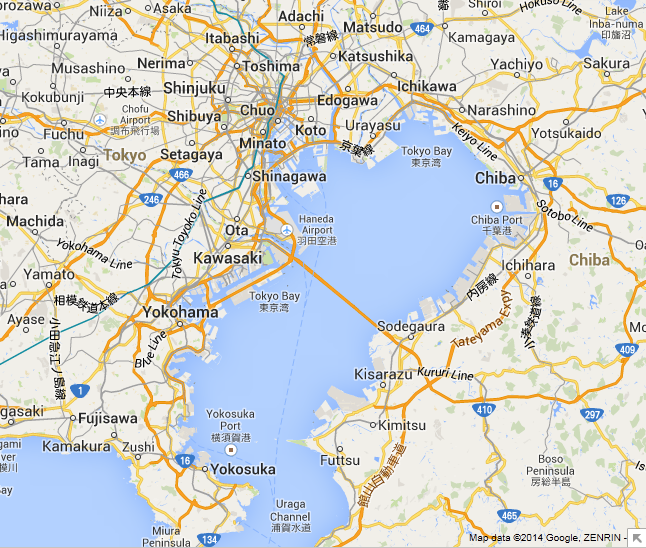 Tokyo, downtown
Kanagawa
(Yokohama, Kawasaki and  Yokosuka)
Tokyo, residential
Slide 8
Tsugu Aoki, Toshiba
Jan, 2014
Observations from outdoor measurement
Outdoor inter-AP distance per operator is about 50m.
Current inter-AP distance in simulation scenario 4 is 130m (TBD).
Indoor AP is included BUT its signal was observed outdoor.
Other observations
Multiple operators are using same channel.
Multi operator environment is necessary.
Many unmanaged (~12) APs were observed across channels.
Tethering devices might be included.
Unmanaged environment is necessary.
Simulation scenario 4a is the closest but real environment has smaller inter-AP distance.
Slide 9
Tsugu Aoki, Toshiba
Jan, 2014
AP deployment in other countries from website
We didn’t carry out the measure in those cities but inter-AP distance seems smaller than current scenario (130m)?
Seoul, near Myeong-dong (olleh)
Paris, near triumphal arch (FON)
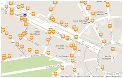 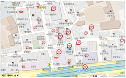 50m
Map data © 2014 Cibercity, Google
50m
http://maps.fon.com/mapContent?lt=48.871472551785864&ln=2.2907056557884165&zm=17
http://zone.wifi.olleh.com/en/#none
Seoul, near Myeong-dong (LG U+)
Lisbon (FON)
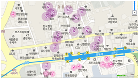 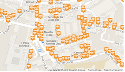 50m
50m
Map data © 2014 3D Cities, SA, Google
http://www.wifiworld.co.kr/main.s2
http://maps.fon.com/mapContent?lt=38.718233531625536&ln=-9.122463847423559&zm=18
Slide 10
Tsugu Aoki, Toshiba
Jan, 2014
Conclusions
Carried out outdoor AP measurement around Tokyo.
Outdoor inter-AP distance was about 50m.
Current simulation scenario only supports 130m.
Simulation scenario 4a is the closest but real environment has smaller inter-AP distance. 
Any volunteers to carry out the measurement in other countries?
Slide 11
Tsugu Aoki, Toshiba
Jan, 2014
Backup
Slide 12
Tsugu Aoki, Toshiba
Jan, 2014
Comparison to current simulation scenario
Simulation scenario (11-13-1001r5)
Do we need to modify the simulation scenario?
Any volunteers to carry out the measurement in other countries
Slide 13
Tsugu Aoki, Toshiba